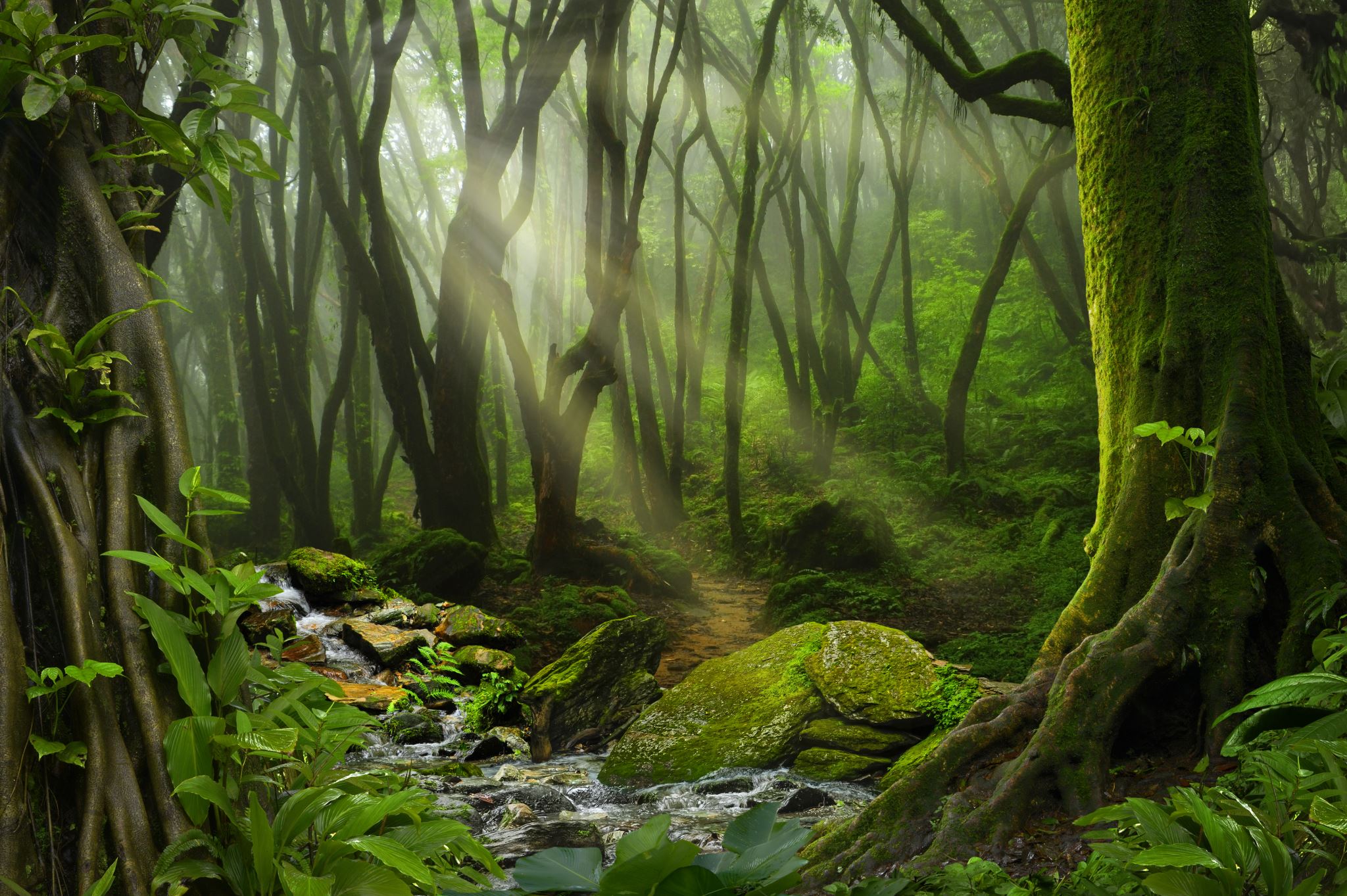 T.C.TARIM ve ORMAN BAKANLIĞIPersonel Genel MüdürlüğüKadro ve Terfi İşlemleri Daire Başkanlığı
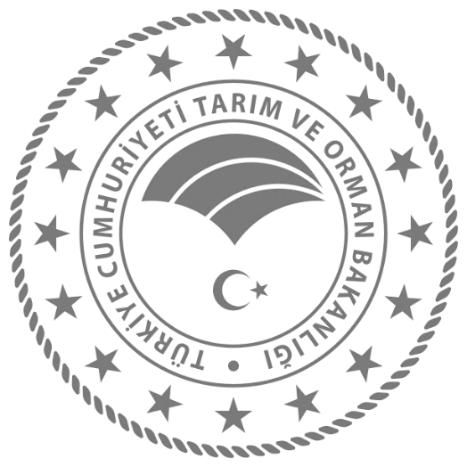 TERFİ ve İNTİBAK
Niyazi SÖNMEZ
Programcı
niyazi.sonmez@tarimorman.gov.tr
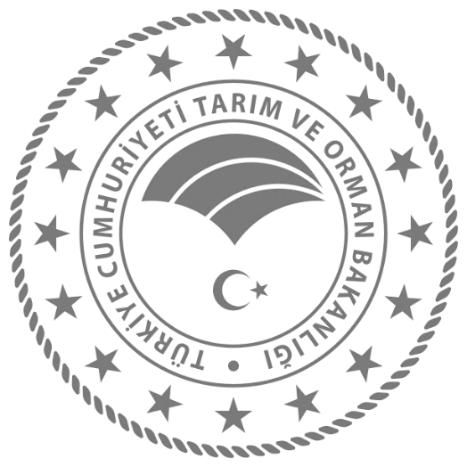 İÇERİK
Öğrenim Değerlendirmeleri
Asalet Tasdiki
Hizmet Birleştirme 
Ücretsiz İzin
Askerlik Hizmeti
Derece-Kademe Yükselmesi
Kalkınmada öncelikli Yöre
8 yıl Terfi
37. madde Uygulanması
İNTİBAK VE TERFİ İLE İLGİLİ KONU BAŞLIKLARI VE AÇIKLAMALAR
I-  Genel İdare Hizmetleri Sınıfı
II- Teknik Hizmetler Sınıfı
III-Sağlık Hizmetleri ve Yardımcı Sağlık Hizmetleri Sınıfı
IV-Avukatlık Hizmetleri Sınıfı
V-Eğitim ve Öğretim Hizmetleri Sınıfı
VI-Din Hizmetleri Sınıfı
VII-Emniyet Hizmetleri Sınıfı
VIII-Jandarma Hizmetleri Sınıfı
IV-  Sahil Güvenlik Hizmetleri Sınıfı
 X-  Yardımcı Hizmetler Sınıfı
XI-  Mülki İdare Amirliği Hizmetleri Sınıfı
XII- Milli İstihbarat Hizmetleri Sınıfı
657 SAYILI KANUNUN 36. Maddesi
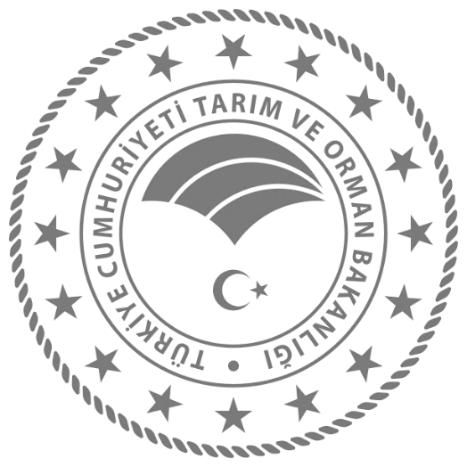 Bu Kanuna tabi kurumlarda çalıştırılan memurların hizmet sınıfları yanda gösterilmiştir.
GENEL İDARE HİZMETLERİ SINIFI
I-Bu Kanun kapsamına dahil kurumlarda yönetim, icra, büro ve benzeri hizmetleri gören ve bu Kanunla tespit edilen diğer sınıflara girmeyen memurlar, genel idare hizmetleri sınıfını teşkil eder.

Bu hizmet sınıfı, tüm öğrenim mezunlarının  görev alabildiği hizmet sınıfıdır.
TEKNİK HİZMETLERİ SINIFI
II-Bu Kanunun kapsamına giren kurumlarda meslekleriyle ilgili görevleri fiilen ifa eden ve meri hükümlere göre yüksek mühendis, mühendis, yüksek mimar, mimar, jeolog, hidrojeolog, hidrolog, jeofizikçi, fizikçi, kimyager, matematikçi, istatistikçi, yöneylemci (Hareket araştırmacısı), matematiksel iktisatcı, ekonomici ve benzeri ile teknik öğretmen okullarından mezun olup da, öğretmenlik mesleği dışında teknik hizmetlerde çalışanlar, Mimarlık ve Mühendislik Fakültesi veya bölümlerinden mezun şehir plancısı, yüksek şehir plancısı, yüksek Bölge Plancısı, 3437 ve 9/5/1969 tarih 1177 sayılı Kanunlara göre tütün eksperi yetiştirilenler ile müskirat ve çay eksperleri, fen memuru, yüksek tekniker, tekniker teknisyen ve emsali teknik unvanlara sahip olup, en az orta derecede mesleki tahsil görmüş bulunanlar, Teknik Hizmetler sınıfını teşkil eder.

Bu hizmet sınıfı, teknik niteliği bulunan ve Kanunla belirlenmiş okullardan mezun olanların görev aldığı hizmet sınıfıdır.
SAĞLIK HİZMETLERİ ve YARDIMCI SAĞLIK HİZMETLERİ SINIFI
III-Bu sınıf, sağlık hizmetlerinde (hayvan sağlığı dahil) mesleki eğitim görerek yetişmiş olan tabip, diş tabibi, eczacı, veteriner hekim, gibi memurlar ile bu hizmet sahasında çalışan yüksek öğrenim görmüş fizikoterapist, tıp teknoloğu, ebe, hemşire, sağlık memuru, sosyal hizmet mütehassısı, biyolog, psikolog, diyetçi, sağlık mühendisi, sağlık fizikçisi, sağlık idarecisi ile ebe ve hemşire, hemşire yardımcısı (fizik tedavi, laboratuvar, eczacı, diş anestezi, röntgen teknisyenleri ve yardımcıları, çevre sağlığı ve toplum sağlığı teknisyeni dahil) sağlık savaş memuru, hayvan sağlık memuru ve benzeri sağlık personelini kapsar.

Bu hizmet sınıfında da yine gerek Ortaöğretim gerekse Ön lisans ve Lisans düzeyinde sağlık alanında öğrenim görmüş olanların görev aldığı bir hizmet sınıfıdır.
AVUKAT HİZMETLERİ SINIFI
IV-Avukatlık hizmetleri sınıfı, özel kanunlarına göre avukatlık ruhsatına sahip, baroya kayıtlı ve kurumlarını yargı mercilerinde temsil yetkisini haiz olan memurları kapsar.
YARDIMCI HİZMETLER SINIFI
V-Yardımcı hizmetler sınıfı, kurumlarda her türlü yazı ve dosya dağıtmak ve toplamak, müracaat sahiplerini karşılamak ve yol göstermek; hizmet yerlerini temizleme, aydınlatma ve ısıtma işlerinde çalışmak veya basit iklim rasatlarını yapmak; ilaçlama yapmak veya yaptırmak veya tedavi kurumlarında hastaların ve hastanelerin temizliği ve basit bakımı ile ilgili hizmetleri yapmak veya kurumlarda koruma ve muhafaza hizmetleri gibi ana hizmetlere yardımcı mahiyetteki görevlerde her kurumun özel bünyesine göre ve yine bu mahiyette olmak üzere ihdasına lüzum gördüğü yardımcı hizmetleri ifa ile görevli bulunanlardan 4 üncü maddenin (D) bendinde tanımlananların dışında kalanları kapsar.
ORTAK HÜKÜMLERA) Sınıfların öğrenim durumlarına göre giriş(başlangıç) derece ve kademesi ile yükselebilecek derece ve kademeleri aşağıdaki tabloda gösterilmiştir.
GİRİŞ                   YÜKSELEBİLECEK     
ÖĞRENİM DURUMU                                             DERECE/KADEME  DERECE/KADEME 
İlkokulu bitirenler                                                   15          1            7               son
Ortaokulu bitirenler                                              14          2            5               son
Ortaokul dengi mesleki veya Teknik öğrenim   14          3            5               son
Ortaokul üstü 1 yıl mesleki veya teknik öğr.       13          1            4               son  
Ortaokul üstü 2 yıl  mesleki veya teknik öğr.      13          2            4               son
Liseyi bitirenler                                                       13          3            3              son        
Lise dengi mesleki veya teknik öğrenimi 
bitirenler                                                                 12          2            3              son
ORTAK HÜKÜMLERA)Sınıfların öğrenim durumlarına göre giriş(başlangıç) derece ve kademesi ile yükselebilecek derece ve kademeleri aşağıdaki tabloda gösterilmiştir.
GİRİŞ                             YÜKSELEBİLECEK     
ÖĞRENİM DURUMU                                    DERECE/KADEME       DERECE/KADEME 
Lise veya dengi okullar üstü 1 yıllık mesleki
Veya teknik öğrenimi bitirenler                        11          1                        2            son
Lise veya dengi okullar üstü 2 yıl veya 
Orta okul üstü en az 5 yıllık mesleki veya
 teknik öğrenim bitirenler                                  10           1                       2            son 
Lise veya dengi okullar üstü 3 yıl teknik veya
mesleki öğrenimi bitirenler                                10            2                      2           son
ORTAK HÜKÜMLERA)Sınıfların öğrenim durumlarına göre giriş(başlangıç) derece ve kademesi ile yükselebilecek derece ve kademeleri aşağıdaki tabloda gösterilmiştir.
GİRİŞ                             YÜKSELEBİLECEK     
ÖĞRENİM DURUMU                                   DERECE/KADEME       DERECE/KADEME 
2 yıl süreli yüksek öğrenimi bitirenler           10              2                   1           son
3 yıl süreli yüksek öğrenimi bitirenler           10              3                   1           son
4 yıl süreli yüksek öğrenimi bitirenler             9              1                    1           son
5 yıl süreli yüksek öğrenimi bitirenler             9              2                    1           son
6 yıl süreli yüksek öğrenimi bitirenler             9              3                    1           son
TERFİ VE İNTİBAKLA İLGİLİ BAZI TERİMLERİN ve KAVRAMLARIN TANIMI:
Terfi: Bir memurun bulunduğu derece ve kademeden daha üst bir derece ve kademeye yükseltilmesi veya ilgilinin, bulunduğu unvandan hiyerarşi olarak daha üst bir unvanlı kadroya atanmasıdır. 
Terfi etmek: Memurun bulunduğu kadrodan daha üst dereceli veya hiyerarşi olarak daha üst bir kadroya yükselmesidir.
Terfi tarihi: Memurun derece/kademe ilerlemesine müstahak olduğu tarihtir. 
Derece: Bir memurun öğrenim durumu, hizmet yılları esas alınarak 657 sayılı Devlet Memurları Kanunu çerçevesinde bulunan müktesebidir. 
Derece ilerlemesi: Bir memurun bulunduğu kadro da 657 sayılı Devlet Memurları Kanunu çerçevesinde öğrenim durumu ve değerlendirmeye konu hizmet yılları esas alınarak üst derecelere ilerlemesidir. 
Kademe: Derece içinde, görevin önemi veya sorumluluğu artmadan memurun aylığındaki ilerlemedir. 
Kademe ilerlemesi: Memurun kademe ilerlemesinin yapılabilmesi için bulunduğu kademe de en az bir yıl çalışmış olması ve bulunduğu derecede ilerleyebileceği bir kademenin bulunması şartı aranır.
TERFİ VE İNTİBAKLA İLGİLİ BAZI TERİMLERİN ve KAVRAMLARIN TANIMI:
İşgal edilen kadro/kadro derecesi:  Kişinin atandığı (bulunduğu) kadronun unvan derecesidir. 
Görev aylığı (ödemeye esas) derece ve kademesi:  Memurun aldığı maaşa esas olan derece ve kademesidir. 
Kazanılmış hak aylığı derece ve kademesi:  Devlet memurunun 657 sayılı Devlet Memurları Kanunu’nda yer alan memuriyete giriş derece ve kademesine, yine bu Kanunda yer alan ilavelerin yapılması suretiyle bulunacak derece ve kademesidir. Başka bir ifadeyle Devlet memurluğu statüsünde geçen veya geçmiş sayılan hizmetlerin her yılına bir kademe ve her üç yılına bir derece hesabıyla bulunacak derece ve kademesidir. 
Emekli keseneğine esas derece ve kademesi:  5434 sayılı T.C. Emekli Sandığı Kanunu’na tâbi olan memurun Sigortalı veya Bağ-Kur’lu olarak geçen hizmetlerinin Emekli Sandığı hizmetleri ile birleştirilmesi sonucu bulunan emekli keseneğine esas derece ve kademesidir. 
Emsal kişi:  Görevde iken üst öğrenimi bitiren memurun emsali, aynı üst öğrenimi tahsiline ara vermeden ve normal süresi içinde bitirdikten sonra memuriyete giren kişidir.
Müktesep: Kazanılmış Hak.
Öğrenimine göre memuriyete başlama derece ve kademe Durumu
657 sayılı Devlet Memurları Kanunu gereğince devlet memurlarının aylıklarını alabilmeleri için derece ve kademelerinin bulunması gerekmektedir.
     Memurlar, ilk, orta, lise, yüksekokul ve fakülte öğrenimlerini tamamladıktan sonra hangi öğrenimi bitirirler ise o öğrenim mezunu olarak memuriyete alınırlar.
36.MADDENİN A/1 FIKRASI
Avukatlık stajını açıkta iken yapanlara iki, memuriyette iken yapanlara bir kademe ilerlemesi uygulanır 
    Bu kanun maddesi gereği, Hukuk fakültesi mezunları 4 yıl süreli yüksek öğrenimi bitirdiklerinden 9/1’den atanırlar ancak avukatlık stajını gördüğünü belgelendirenler 9/3’den atanır, memuriyetleri esnasında avukatlık stajını tamamladıklarında 9/2 ine yükseltilir.
     Not: Avukatlık stajını açıkta iken yapanlara iki, memuriyette iken yapanlara bir kademe verilir.


ÖRNEK:          ESKİ DURUMU       YENİ DURUMU
                           0                              9/3   (Açıkta iken yapılan staj)

                           0                              9/2   (Memuriyette iken yapılan staj)
36.MADDENİN A/2 FIKRASI
Dört yıl süreli yüksek öğrenimi bitirenlerden yüksek mühendis, mühendis, yüksek mimar, mimar sıfatını almış olanlar ile bunlardan öğretmenlik hizmetinde çalışanlar, Erkek Teknik Yüksek Öğretmen Okulu, Erkek Teknik Öğretmen Okulu ve Devlet Tatbiki Güzel Sanatlar Yüksek Okulu mezunları, İstanbul Devlet Güzel Sanatlar Akademisi ile uygulamalı Endüstri Sanatları Yüksek Okulu mezunları, Teknik Eğitim Fakültesi (Yüksek Teknik Öğretmen Okulu ve Güzel Sanatlar Fakültesi, İstanbul Devlet Tatbiki Güzel Sanatlar Yüksek Okulu) mezunları, öğrenimlerine göre tespit edilen giriş derece ve kademelerine bir derece verilir.

	Bu hüküm kapsamında yer alan 4 yıl süreli yükseköğretimini bitirenler için giriş derece ve kademesi 8/1’den hizmete başlatılacaklardır. 
Kimyager sıfatına haiz olanlar, kimya mühendisi sayılmadığından bu fıkra kapsamından yararlandırılamazlar. 
        Hangi sınıftan atanırlarsa atansınlar 8/1’den atanırlar. 

                  ÖRNEK:
                        GİRİŞ DERECE/KADEME       ATANMASI GEREKEN
                                         9/1                                       8/1
36.MADDENİN A/3 FIKRASI
Beş yıl ve daha fazla süreli yüksek öğrenimini bitirenlerden yüksek mühendis, mühendis, yüksek mimar, mimar sıfatını almış olanlar ile bunlardan eğitim ve öğretim hizmetinde çalışanlar öğrenimlerine göre tespit edilen giriş derece ve kademelerine bir derece verilir.

Bu hüküm kapsamında yer alan unvanların diplomalarında beş yıl ve daha fazla süreli yükseköğrenim görmüş olmaları ibaresi yer almalıdır ancak hazırlık sınıfı buna dâhil değildir. 
Bu hüküm kapsamında yer alanlar 8/2’den başlatılırlar. 

ÖRNEK:      GİRİŞ DERECE/KADEME         ATANMASI GEREKEN
                                      9/2                                       8/2
36.MADDENİN A/4 FIKRASI
Teknik hizmetler sınıfında görev almak şartıyla jeolog, jeofizikçi, hidrojeolog, hidrolog, jeomorflog, kimyager, fizikçi, matematikçi, istatistikçi, yöneylemci (harekat araştırmacısı), matematiksel iktisatçı (Ekonometrici), Erkek Teknik Öğretmen Okulu mezunları, fen memurları, teknikerler ve yüksek teknikerler, tütün ve müskirat eksperleri, tarım alet ve makineleri Uzmanlık Yüksek Okulu mezunları ile benzeri fen bilimleri ve teknik bilimler lisansiyerleri, Mimarlık ve Mühendislik Fakültesi veya bölümlerinden mezun olan şehir plancısı, yüksek şehir plancısı, yüksek bölge plancısı, Gazi Üniversitesi Mesleki Eğitim Fakültesi Teknoloji Bölümü İş ve Teknik Anabilim Dalı mezunları, Ankara Üniversitesi Ziraat Fakültesi Ev Ekonomisi Yüksek Okulu mezunları, üniversitelerin arkeoloji ve sanat tarihi bölümlerinin prehistorya, protohistorya ve önasya arkeolojisi, klasik arkeoloji anabilim dallarından mezun olanlar öğrenimlerine göre tespit edilen giriş derece ve kademelerine bir derece verilir.
Bu madde de en önemli husus sınıf şartı öngörülmüş olmasıdır. 
Teknik sınıfta görev yapıp iki yıllık MYO bitiren teknisyen unvanındaki bir personel unvan değişikliği yapılmaksızın bu kanun fıkrası fıkrası gereğince 1 derece verilir. Aynı diplomayı sunan Teknik Hizmetleri sınıfı dışındaki sınıfların intibakları yapılır fakat 1 derece ilerlemesi yapılmaz, unvan değişikliği ile yararlandırılır.

ÖRNEK:           GİRİŞ DERECE/KADEME    ATANMASI GEREKEN
                                        10/2                                   9/2
36.MADDENİN A/5 FIKRASI
Dört yıl ve daha fazla süreli yüksek öğrenim görenlerden tabip, diş tabibi, veteriner hekim, eczacı ile benzeri sağlık bilimleri lisansiyerleri (Hayvan sağlığı dahil) Biyolog unvanına sahip akademik personel giriş derece ve kademelerine bir derece eklenmek suretiyle bulunacak derece ve kademelerden hizmete alınırlar.

Bu hüküm kapsamında yer alan 4 yıl süreli yükseköğretimini bitirenler için giriş derece ve kademesi 8/1’den hizmete başlatılacaklardır. 
Hemşire, Sosyal Hizmet Uzmanı, Sağlık İdaresi Yüksek Okulu Mezunları, Ev Ekonomisi Yüksekokulu Çocuk Gelişimi ve Eğitimi Bölümü, Biyolog, Psikolog unvanları da bu maddeden yararlandırılmaktadır. 

  ÖRNEK          GİRİŞ DERECE VE KADEMESİ       ATANMASI GEREKEN
  Biyolog                                 9/1                                            8/1
  Veteriner Hekim                  9/2                                            8/2
  Tabip-Daire Tabibi              9/3                                            8/3
36.MADDENİN A/6. FIKRASININ (a) BENDİ *
Lise ve dengi okul mezunu olup, özel kanunları gereğince sınava tabi tutularak orta dereceli okul öğretmenliği ehliyetini alanlar ve eğitim müfettişliği unvanını kazananlar, mesleki ve teknik öğretim okulları meslek, atelye veya kurs öğretmenliğinde görevlendirilenler ile özel kanunlarına ya da özel kanunların verdiği izne dayanılarak orta dereceli okul öğretmenliğine atananlar 11 inci derecenin birinci kademesinden hizmete alınırlar.
36.MADDENİN 6/b FIKRASI
Ortaokul ve dengi, lise ve dengi okulların, normal öğrenim süresinden fazla olması halinde, başarılı her öğrenim yılı için bir kademe ilerlemesi uygulanır. Bunlardan teknik öğretim okulları mezunlarına, meslekleri ile ilgili görevlerde çalışmaları halinde ayrıca bir kademe ilerlemesi daha verilir. 
Hükmü gereği:
Hazırlık sınıfını okuyarak mezun olan memurlar, memuriyete ilk atanmaları sırasında başlangıç derece ve kademelerine bir kademe ilave edilerek memuriyete başlatılırlar.
Ortaokul ve dengi okullarla, lise ve dengi okulların hazırlık sınıfları bu kapsama dâhildir. 
Yükseköğrenim sırasında görülen hazırlık sınıfları bu fıkra kapsamında değildir. 

NOT: 2005-2006 eğitim öğretim yılından itibaren tüm liselerin normal eğitim süresi 4 yıla çıkarıldığından 2009 yılı ve sonrası mezun olanlar bu fıkra hükmünden yararlandırılamayacaktır.

ÖRNEK         GİRİŞ DERECE/KADEME             ATANMASI GEREKEN
                                        12/2                                          12/3
Not: Hazırlık Sınıfı Danıştay Kararına göre veriliyor.
36.MADDENİN A/7 FIKRASI  *
Kurumlarınca açılan ve bir kısım görevlere atanmada kanuni nitelik olarak şart koşulan kursları, memurluğa girmeden önce başarı ile bitirenler hakkında bu meslekleri ile ilgili görevlerde çalışmış olmak ve 3 kademeyi geçmemek şartıyla, bu kurslarda geçirdikleri başarılı sürelerin her yılı için bir kademe ilerlemesi uygulanır.
ÖĞERNİM DEĞERLENDİRME 
(İNTİBAK)
İntibak: Memurun öğrenim durumu ile değerlendirilmeye konu tüm hizmetleri esas alınarak, müktesebinin ilerleyebileceği derece ve kademeye getirilmesidir.
36.MADDENİN A/9 FIKRASI
Memurluğa girmeden önce veya memuriyetleri sırasında yüksek öğrenim üstü master derecesi almış olanlarla yüksek öğrenim kurumlarında en az bir yıl ilave öğrenim yaparak lisans üstü ihtisas sertifikası alanlara bir kademe ilerlemesi, tıpta uzmanlık belgesi alanlara, meslekleri ile ilgili öğrenim dallarında doktora yapanlara bir derece yükselmesi uygulanır. 


Yüksek lisans değerlendirilmesinde müktesebinin üzerine bir kademe, doktora öğreniminin değerlendirilmesinde ise mesleği ile ilgili öğrenim dalında doktora yaptığı takdirde iki kademe ilerlemesi uygulanır. 
Eğer daha önce yüksek lisans diploması değerlendirilmemişse doktora diploması değerlendirilirken müktesebine bir derece ilave edilir.
36.MADDENİN A/10 FIKRASI
Doktora üstü üniversite doçentliği unvanını üniversitede görevli iken kazananlara bir derece, diğer memuriyetlerde iken bu unvanı kazananlara iki kademe ilerlemesi uygulanır. 

ÖRNEK:                  ESKİ DURUMU               YENİ DURUMU
                                      4/2                            3/2 (Üniversitede)
                                      4/2                            3/1 (Diğer memuriyetlerde)
36.MADDENİN A/11 FIKRASI
Mesleğe özel yarışma sınavı ile atanan söz konusu maddede hükmünde belirtilen unvanla.
Örnek: Kurumun özel yarışma sınavı ile alınan Afet ve Acil Durum Yönetimi Uzman Yardımcısının giriş derece ve kademesine 657 sayılı Kanunun 36/A-2 maddesi uyarınca 1 derece ilave edilmesinden sonra yeterlilik sınavında başarı göstererek Afet ve Acil Durum Yönetimi Uzmanlığına atanması halinde mezkur Kanunun 36/A-11 maddesi hükmü uyarınca da bir derece yükselmesi daha uygulanması gerektiği mütalaa edilmektedir.
Örnek: 
Müfettiş Yardımcısı, müfettiş unvanına atanırken. veya
Tarım Orman Uzman Yardımcısı, Tarım Orman Uzmanı unvanına atanırken.
                              ESKİ DURUMU           YENİ DURUMU
                                   9/1                               8/1
36.MADDENİN 12 FIKRASI
a) Memuriyete girmeden önce veya memurlukları sırasında ortaokul ve dengi veya lise ve dengi öğrenim üzerine hizmet içi eğitim sayılmayan ve öğrenim süreleri en az aralıksız 1 veya 2 öğrenim yılı olan ve kurumlarınca açılan mesleki kursları bitirenler hakkında; 1 yıllık öğrenim için 1 kademe, 2 yıldan az olmayan öğrenim için 1 derece yükselmesi uygulanır. 
b) Lise ve dengi okulları bitirdikten sonra memurlukları sırasında Milli Eğitim Bakanlığınca belli edilen ve kurumlarınca düzenlenen bir yıl süreli mesleki hizmet içi eğitim kurslarını tamamlayanların bulundukları derece ve kademelere bir kademe ilave edilir. 
c) Memuriyetleri sırasında Türkiye ve Ortadoğu Amme İdaresi Enstitüsünü bitirenlere her başarılı öğrenim yılı için öğrenim süreleri kadar (2 yılı geçmemek şartiyle) her yıl için bir kademe ilerlemesi uygulanır.

NOT: Türkiye Ortadoğu ve Amme İdaresi Enstitüsü yasal düzenleme ile kapatılmıştır.
36.MADDENİN 12/d FIKRASI
Memuriyette iken veya memuriyetten ayrılarak (87 nci maddeye tâbi kurumlarda çalışanlar dahil) üst öğrenimi bitirenler, aynı üst öğrenimi tahsile ara vermeden başlayan ve normal süresi içinde bitirdikten sonra memuriyete giren emsallerinin ulaştıkları derece ve kademeyi aşmamak kaydıyla, bitirdikleri üst öğrenimin giriş derece ve kademesine memuriyette geçirdikleri başarılı hizmet sürelerinin tamamı her yıl bir kademe, her üç yıl bir derece hesabıyla ilave edilmek suretiyle bulunacak derece ve kademeye yükseltilirler. 
Hükmü gereği:
  Memuriyete atandıktan sonra memuriyetleri sırasında bir üst öğrenimi bitirenlerin intibakları, Bu Kanunun 12/d fıkrasına göre emsale tabi tutulmak suretiyle yapılır. 
Kendi hizmeti ile emsalinin  hizmeti bulunarak yeni derece ve kademesi tespit edilir.
ÜST ÖĞRENİM DEĞERLENDİRMESİ YAPILIRKEN DİKKATE ALINMASI GEREKEN HUSUSLAR;
1
Düz lise mezunu olarak çalışmakta iken memuriyetleri sırasında Milli Eğitim Bakanlığı Mesleki Açık öğretim Lisesi yönetmeliği uyarınca mesleki açık öğretim lisesinden mezun olanlara normal meslek lisesi gibi işlem yapılacak ve intibakları da aynı usule göre yapılacaktır.
Milli Eğitim Bakanlığınca düzenlenen Yetişkinler 2 nci kademe okuma yazma eğitimine katıldıktan sonra 2 nci kademe eğitim başarı belgesi verilenlerin bu eğitimleri ilkokul eğitimine denk sayılmakta olup, memuriyetleri sırasında ortaokuldan mezun olmaları halinde üst öğrenimleri 657 sayılı Kanunun 36 ncı maddesinin 12/d fıkrası hükmüne göre yapılacaktır.
1 inci kademe seviye tespit sınavına katılıp okur yazarlık belgesi alanlar, ilkokul mezunu sayılmadıklarından, bunlar hakkında memuriyete alınma veya üst öğrenim intibakı yapılmayacaktır.
ÜST ÖĞRENİM DEĞERLENDİRMESİ YAPILIRKEN DİKKATE ALINMASI GEREKEN HUSUSLAR;
2
Üst öğrenim intibakı  yapılan memurlara, memuriyetleri sırasında almış oldukları ilave kademe ve dereceler de emsal hesaplamasında derece ve kademelerine ilave edilir.
Üst öğrenim hesaplamasında hesaplama tarihi olarak Ortaöğretimde 30 Haziran
Yüksekokul ve Fakültelerde  31 Temmuz  tarihi esas alınır.
Üst öğrenim değerlendirilmesinde aylıksız izinde geçen süreler hesaplamada dikkate alınmayacaktır.
Üst öğrenim değerlendirmesinde memurların almış oldukları (mülga) olumsuz sicil ile kademe ilerlemesinin durdurulması disiplin cezaları emsal hesabında dikkate alınacaktır.
ÜST ÖĞRENİM DEĞERLENDİRMESİ YAPILIRKEN DİKKATE ALINMASI GEREKEN HUSUSLAR;
3
İktisat Fakültesi mezunu olarak 9 uncu derecenin 1 inci kademesinden memuriyete başlayanların memuriyetleri sırasında Mühendislik fakültesini bitirmeleri halinde ikinci kez intibak yapılmayacak, ancak 657 sayılı Kanunun 36 ncı maddesinin A/2 fıkrası gereğince mevcut derece ve kademesine bir derece eklemek suretiyle 8 inci derecenin 1 inci kademesine yükseltilecektir.
İki yıllık yüksek okul mezunu olarak memuriyete başlayanların memuriyetleri sırasında 4 yıl süreli yüksek öğrenim veya fakülteden mezun olmaları halinde emsal hesabı yapılırken yüksek öğrenim üzerine sadece 2 yıl ilave edilmek suretiyle emsalinin hizmeti bulunarak intibakları yapılacaktır.
Üst öğrenim intibakı yapılırken emsalinin hizmeti ile kendi hizmetinden hangisi az ise o hizmet süresi üzerinden işlem yapılacak, emsalden dolayı kaybı bulunması halinde kendi hizmeti dikkate alınmayıp emsalinin hizmeti üzerine derece ve kademeleri yürütülecek ve müteakip terfi tarihi ise hesaplanan tarihe göre 31 Temmuz veya  1 Ağustos olarak belirlenecektir.
Emsal: Görevde iken üst öğrenimi bitiren memurun emsali, aynı üst öğrenimi tahsile ara vermeden başlayan ve normal süresi içinde bitirdikten sonra memuriyete giren kişidir.
ÜST ÖĞRENİM DEĞERLENDİRMESİ YAPILIRKEN DİKKATE ALINMASI GEREKEN HUSUSLAR;
4
Kademe ilerlemesinin durdurulması disiplin cezası verilen yıl toplam hizmetten düşülecektir.
Devlet memurlarının, görülen lüzum üzerine 657 sayılı Devlet Memurları Kanununun 137 ve 145 inci maddeleri uyarınca görevlerinden uzaklaştırıldıkları süre zarfında üst öğrenimi bitirip intibak talebinde bulunmaları halinde yapılacak intibak hesabında görevden uzakta geçirdikleri süreler emsal hesabında dikkate alınacaktır. 142 ve 143. madde gereğince derece kademede değerlendirilen süreler değerlenecek.
4688 sayılı Kanun kapsamında sendikanın yönetim kurulu üyesi olup aylıksız izinli sayılanların üst öğrenim intibakları, aylıksız izin süresinin bitimini beklemeksizin diğer memurların intibakları gibi aynı usule göre yapılacaktır.
Memuriyette iken bir üst öğrenimi bitiren memur hakkında emsal uygulaması yapılarak bulunacak derece ve kademeye yükseltilecek ve bu şekilde intibak yapılırken ilgililerin yaptıkları hizmetin özelliğine dayalı olarak yasal bakımdan faydalandırılmaları gereken ilave derece ve kademelerden ayrıca yararlandırılacaktır. 
Üst öğrenim intibakıyla ilgili olarak 142 seri no’lu devlet memurları kanunu genel tebliğinde ayrıntılı açıklama yapılmıştır.
ÜST ÖĞRENİM DEĞERLENDİRMESİ YAPILIRKEN DİKKATE ALINMASI GEREKEN HUSUSLAR;
5
Lise mezunu olarak memuriyete başladıktan sonra memuriyetleri sırasında meslek lisesini bitirenlerin, Lise üzerine meslek lisesi bir üst öğrenim olmadığından intibakı yapılma imkanı olmadığı, ancak bulundukları derece ve kademesinin, meslek lisesinin başlangıç derece ve kademesini aşmamış olması halinde, 13 üncü derecenin 3 üncü kademesi ile 12 nci derecenin 2 nci kademesi arasındaki iki kademe mevcut derece ve kademesine ilave edilebilir.
                   ÖRNEK-1      ESKİ DURUMU         YAPILMASI GEREKEN
                                                  13/3                              12/2
                   ÖRNEK-2      ESKİ DURUMU          YAPILMASI GEREKEN
                                                  12/1                              12/2
                   ÖRNEK-3     ESKİ DURUMU           YAPILMASI GEREKEN
                                                  12/3 ve daha ileri kademelerde ise  bir işlem yapılmayacak
Öğrenim belgesi Personel Bilgi ve Yönetim Sistemine İşlenir. Unvan değişikliklerinde yeni meslek lisesine göre unvan değiştirebilir. Örnek memur unvan değişikliği sınavı ile ikinci liseden dolayı Teknisyen vb. olabilir.
ÜST ÖĞRENİM DEĞERLENDİRME ÖRNEK-1
Göreve başlayış tarihi    : 22.10.2012     Tahsili :Lise-30.06.2010
Memuriyette bitirilen      : İşletme Fakültesi (31.07.2022) 
EMSALİNİN HİZMETİ                                                       KENDİ HİZMETİ
31.07.2010                                                                           17.10.2022
                4                                                                           22.10.2012
31.07.2014                                                                        25 gün  11 ay    9 yıl (Kendi hizmeti) 

17.10.2022                                                          YIL        DE/KA
31.07.2014                                             Başlangıç             9/1      
16   2       8 (emsalinin hizmeti)                            3            8/1
                                                                               6            7/1
                                                                              8             7/3
                                                             T.S.H.28. mad.        6/3 
Sonuç: 17.10.2022 tarihi itibarıyla 6/3 ünde  2 ay, 16 gün kıdemli sayılacak, artan kıdemi ile 01.08.2023  tarihinde 5.derecenin 1.kademesine yükseltilecektir.
ÜST ÖĞRENİM DEĞERLENDİRME ÖRNEK-2
Göreve başlayış tarihi: 13.09.2010                   Tahsili :Lise-30.06.2007
Memuriyette bitirilen: Ziraat Fak-2021             Kademe ilerlemesi durdurma cezası : 2019

EMSALİNİN HİZMETİ                                                         KENDİ HİZMETİ
31.07.2007                                                                        31.07.2022
                4                                                                        13.09.2010
31.07.2011                                                                      18   10    11 (Kendi hizmeti) 

31.07.2022                                                                                                         YIL          DE/KA
31.07.2011                                                                                         BAŞLANGIÇ            8/1      
 -    -      11 (emsalinin hizmeti)                                                                         3              7/1
                                                                                                                                6           6/1   
                                                                                                                                9           5/1
                                                                                                                               10          5/2
                                                                                                                        T.S.H.28        4/2
                                                         Kademe ilerlemesi durdurma disiplin cezası        4/1
Sonuç: 31.07.2021 tarihi itibarıyla  4/1’de artan süresi olmadığından, müteakip terfi tarihi 31.07.2022 olacaktır.
ÜST ÖĞRENİM DEĞERLENDİRME ÖRNEK-3
Göreve başlayış tarihi:15.08.2011        Tahsili :Ortaokul-30.06.2007
Memuriyette bitirilen:Lise-30.06.2022
EMSALİNİN HİZMETİ                                 KENDİ HİZMETİ
30.06.2007                                                  17.10.2022
               4                                                   15.08.2011
30.06.2011                                                   2    2    11 (Kendi hizmeti) 

17.10.2022                                                   YIL         DE/KA
30.06.2011                                                     0             13/3    (Düz lise ise)  
 17   3   11 (emsalinin hizmeti)                     6             11/3
                                                                       9             10/3  
                                                                      10              9/1
                                          Toplu Sözleşme  28. mad    8/1
Sonuç: 17.10.2022 tarihi itibarıyla  8/1’de artan 2 ay 2 gün kıdemi ile müteakip terfi tarihi 15.08.2023 olacaktır.
ÜST ÖĞRENİM DEĞERLENDİRME ÖRNEK-4
Göreve başlayış tarihi:22.04.2007        Tahsili :Lise-30.06.2006 (hazırlık+3 yıl)
Memuriyette bitirilen:Yüksekokul-2021
EMSALİNİN HİZMETİ                                 KENDİ HİZMETİ
31.07.2006                                                  31.07.2022
                2                                                   22.04.2007
31.07.2008                                                    9    3     15 (Kendi hizmeti) 

31.07.2022                                                   YIL         DE/KA
31.07.2008                                                     0            10/2  
-     14 yıl  (emsalinin hizmeti)               3              9/2
                                                                      12            6/2  
                                                                      14            5/1
                                        Toplu Sözleşme  28. mad   4/1  
                                                              36/A-6/b         4/2                                                                                
Sonuç: 31.07.2022 tarihi itibarıyla  4/1 derece ve kademede artan süresi bulunmadığından müteakip terfi tarihi 31.07.2023 olacaktır.
ÜST ÖĞRENİM DEĞERLENDİRME ÖRNEK-5
Göreve başlayış tarihi:15.08.2010          Tahsili :Meslek Lisesi 30.06.2008
Memuriyette iken bitirilen üst öğrenim: Mühendislik Fak.ültesi : 31.07.2022

EMSALİNİN HİZMETİ                                   KENDİ HİZMETİ
31.07.2008                                                      17.10.2022
                4                                                      15.08.2010
31.07.2012                                                       2    2    12 (Kendi hizmeti) 

17.10.2022                                                   YIL         DE/KA
31.07.2012                                       Başlangıç             8/1      
 16   2    10 (emsalinin hizmeti)                    3             7/1
                                                                        6            6/1
                                                                        9            5/1
                                                                       10           5/2
                                     Toplu Sözleşme  28. mad       4/2
SONUÇ: 17.10.2022 tarihi itibarıyla 4/2 derece ve kademede 16 gün 2 ay artan süresi ile 
müteakip terfi tarihi 01.08.2023 olacaktır.
ÜST ÖĞRENİM DEĞERLENDİRME ÖRNEK-6
Göreve başlayış tarihi:15.10.1998          Tahsili  İlkokul-30.06.1980
Memuriyette iken bitirilen üst öğrenim: Ortaokul         :30.06.2003
Memuriyette iken bitirilen üst öğrenim: Meslek Lisesi  :30.06.2022
EMSALİNİN HİZMETİ                            KENDİ HİZMETİ
30.06.1980                                                    17.10.2022
                3  (ortaokul)                                  15.10.1998
                4  (lise)                                           2    -       24      (8 derece 12/2 in üzerine ekleyelim)                                                                        
30.06.1987                                                                                                                                                                                              
17.10.2022                                                    YIL          DE/KA
30.06.1987                                                    24 yıl           4/2                                                                                                                                                                                                                                                                                                                                                                                                                 
 17   3    35                                                   5289 S.K.      3/2                                                                                                                                                                       
                                                                      ve diğer hak edişleri varsa ilave edilir.  
SONUÇ: 17.10.2022 tarihi itibarıyla 3/2 derece ve kademede  2 gün artan süresi ile müteakip terfi tarihi 15.10.2022
Hizmet Birleştirme657 sayılı Devlet Memurları Kanunu’nun değişik 36 ncı maddesi (C) bendi,
HİZMET BİRLEŞTİRME
Hizmet birleştirme, kısaca kişilerin çalışma hayatlarındaki farklı statülerde geçen tüm çalışmaların bütünleştirilip tek bir statü üzerinden aylık bağlanması işlemidir. 
İlgili kişi 01.10.2008  tarihinden önce memuriyete başlamış ise 5434 SK’na tabi, bu tarihten sonra memuriyete başlamış ise 5510 SK’na tabidir.
Mesleki Faaliyetin Değerlendirmesi;
Memuriyete girmeden önce özel sektör veya kamu kurumlarında sigortalı olarak çalışmak suretiyle geçirilen hizmet sürelerine mesleki faaliyet denilmektedir.
Memuriyete başladıktan sonra bu sürelerden kamu kurumlarında geçen sürelerin tamamı, özel sektörde geçen sürelerin 3/4‘ü kazanılmış hak aylıklarında değerlendirilmektedir. (657 S.K. 36-C/1/2/3 mad.)
HİZMET BİRLEŞTİRME
C/1: Teknik hizmetler sınıfına girenlerden memurluğa girmeden önce yurt içinde veya yurt dışında mesleklerini serbest olarak veya resmi veya özel müesseselerde ifa edenlerle memuriyetten ayrıldıktan sonra bu işlerde çalışarak yeniden memuriyete girmek isteyenlerin teknik hizmetlerde geçen süresinden bu kanun ve bu kanunun 87 nci maddesinde sözü edilen kurumlarda geçen sürenin tamamı ve geri kalan sürenin 3/4 ü toplamı memuriyette geçmiş sayılarak bu süreler her yılı bir kademe ilerlemesi ve her üç yıl için bir derece yükselmesi verilmek suretiyle değerlendirilir.
C/2: Sağlık hizmetleri ve yardımcı sağlık hizmetleri sınıfına girenlerden memurluğa girmeden önce yurt içinde veya yurt dışında mesleklerini serbest olarak veya resmi veya özel kurumlarda yapanlarla, memurluktan ayrıldıktan sonra bu işlerde çalışarak yeniden memurluğa girmek isteyenlerin sağlık hizmetlerinde geçen süresinden, bu kanun ve bu kanunun 87 nci maddesinde sözü edilen kurumlarda geçen süreleri ile 196 ncı maddede belirtilen şekilde tespit edilecek mahrumiyet bölgelerinde en az 3 yıl çalışanların veya çalışacak olanların sürelerinin tamamı ve geri kalan sürelerinin 3/4 ü toplamı memurlukta geçmiş sayılarak bu sürelerin her yılı için bir kademe ilerlemesi ve her üç yılı için bir derece yükselmesi verilmek suretiyle değerlendirilir.
HİZMET BİRLEŞTİRME
C/3: Avukatlık hizmetleri sınıfına girenlerin memuriyete girmeden önce veya memurluktan ayrılarak serbest avukatlıkta geçirdikleri sürelerin ¾’ü memuriyette geçmiş sayılarak, bu sürelerin her yılı bir kademe ilerlemesine ve her üç yılı bir derece yükselmesine esas olacak şekilde değerlendirilir. 
Avukatlık Stajını tamamlayarak Avukatlık ruhsatını aldığı tarihten sonraki hizmetleri değerlendirilir.
HİZMET BİRLEŞTİRME
Bu kanunun 36. maddesi (C) fıkrasının 6. bendi.
   Bu kanunun 4 üncü ve 237 nci maddesinin (e) fıkrasına göre sözleşme ile istihdam edilenlerin, memuriyete geçirilmeleri halinde, sözleşmeli olarak geçirdikleri hizmet süreleri, her yıl için bir kademe ilerlemesi ve her üç yıl için bir derece yükselmesi verilmek suretiyle değerlendirilir.
HİZMET BİRLEŞTİRME
Fıkra uygulamasında karşımıza iki durum çıkmaktadır: 
- Değerlendirilecek sürede mesleğini icra etmiş olması ve bunu belgelendirmesi gerekiyor, 
- İlgilinin bu sürelerinin değerlendirilmesi sırasında mutlaka teknik (C/1)veya sağlık hizmetler sınıfına (C/2) dahil memuriyet kadrolarına atanmış olması gerekmektedir. 
Fıkranın uygulanması: 
- Teknik ve sağlık personelin özel sektörde geçen hizmetlerinin (SSK ve BAĞKUR) Kazanılmış hak aylığında değerlendirilebilmesi için SSK’lı ise çalıştığı iş yerinden, Bağ-KUR’lu ise bağlı bulunduğu vergi dairesinden hangi unvanda çalıştığını gösterir belgenin ibraz edilmesi halinde yukarıdaki madde uygulanır. 
-Memuriyette değerlendirilecek hizmetlerin ¾’ü 12 yılı geçemez.
HİZMET BİRLEŞTİRME
5510 sayılı kanunu (SSK, BAĞ-KUR ve Emekli Sandığının birleştirildiği kanun) gereğince 01 Ekim 2008 tarihinden önce Memur statüsünde çalışan personelin özel sektörde geçen hizmetlerin Emekliye Esas aylığında sayılabilmesi için;
01.10.2008 tarihinden önce Askerliğini yedek subay olarak yapmış olmak, 
01.10.2008 tarihinden önce Vekil öğretmen, vekil ebe, vekil hemşire, vekil imam hizmetlerinde bulunması ve Sözleşmeli Kamu hizmetinin bulunması. (Kadro karşılığı sözleşmeliler.. gibi.)
Daha önce devlet memurluğu yapmış olması (başladığı gün istifa etmiş olsa bile keseneğinin ödenip ödenmediğine bakılmaksızın)  Bu kriterlerden birine sahip olanlar Mülga 5434 sayılı kanunun ek geçici 18. maddesine tabidirler. 
01.10.2008 tarihinden sonra memuriyete başlayanlar ve yukarıdaki kriterlerden hiç birine sahip değilse memuriyetten önceki sigortalı hizmetleri  emekli olurken dikkate almak üzere sisteme işlenir.
ÖRNEK-1
Göreve başlama tarihi   : 22.10.2017
Tahsili ve tarihi                  : 31.07.2000
Unvanı                               : Mühendis
Terfi tarihi                           : 01.05.2022
Son derece ve kademesi: 6/2
Mesleki faaliyet süresi       :1080 gün (3 yıl)
     (3/4’ü  2 yıl, 3 ay)
17.10.2022 (Hesaplama tarihi)                                GÜN  AY   YIL
 01.05.2022 (6/2)                                                           -     3     2
 16    5       -                                                                   16   5      -
                                                                                      16   8     2
NOT: Değerlendirme sonucu 5. derecenin 1. kademesinde 8 ay, 16 gün kıdemli olup, artan kıdemi ile müteakip terfisi 01.02.2023 tarihinde yaptırılacaktır.
ÖRNEK-2
Göreve başlama tarihi    : 31.07.2010
Tahsili ve tarihi                  : 31.07.2002
Unvanı                               : Veteriner Hekim
Son Terfi tarihi                    :15.08.2022
Son derece ve kademesi: 5/1
Mesleki faaliyet süresi    : 720 gün(2 yıl) 
(3/4’ü 1 yıl, 6 ay)
17.10.2022 (Hesaplama tarihi)                                GÜN  AY   YIL
15.08.2022  (5/1)                                                                  6      1  Mesleki çalışmanın ¾ ü
 2  2       -                                                                         2    2      -   5/1 de geçen hizmet süresi
                                                                                         2   8    1
NOT: Değerlendirme sonucu her yıla bir kademe uygulamasıyla 5 inci derecenin 2 inci kademesinde 8 ay, 2 gün kıdemli olup, artan kıdemi ile müteakip yeni terfi tarihi 15.02.2023 de 5/3’e  yükseltilecektir.
Öncelikle Dikkat Edilecek Durum:
Aday memurların staj değerlendirme belgesi doldurulurken; 
Aday Memurların Yetiştirilmelerine Dair Yönetmelik ile Bakanlığımız Disiplin Amirleri Yönetmeliğinin dikkate alınması,
Staj Değerlendirme Belgelerinin  iki sayfa halinde doldurulması halinde bir başka aday memurun staj belgesi ile karıştığından, arkalı önlü tek sayfa olarak doldurulmak suretiyle gönderilmesi,
Aday memurların adaylık süresinin en az 1 yıl, en çok 2 yıllık olduğunu göz ardı etmemek,
En az ve azami sürenin tamamlamaları halinde asaletlerinin tasdik edilmesi gerektiğinden; bir yıllık sürenin tamamlanması müteakiben asalet tasdiki teklif yazıları ile aday memurlar staj değerlendirme belgelerinin üst yazı ekinde gönderilmesi, bir yıllık süreyi doldurmayanlar için asalet tasdikinin yapılması için teklifte bulunulmaması,
ADAYLIĞIN KALDIRILMASI VE ASLİ DEVLET MEMURLUĞUNA ATANMA
Madde  58– (Değişik: 12/5/1982 - 2670/23 md.) Adaylık devresi içinde eğitimde başarılı olan adaylar disiplin amirlerinin teklifi ve atamaya yetkili amirin onayı ile onay tarihinden geçerli olmak üzere asli memurluğa atanırlar. 
Asli memurluğa geçme tarihi adaylık süresinin sonunu geçemez.
Adaylık süresi içinde eğitimde başarılı olan adaylar disiplin amirinin teklifi ve atamaya yetkili amirin onayı ile onay tarihinden geçerli olmak üzere asli devlet memurluğuna atanırlar. Asli memurluğa geçme tarihi adaylık süresinin sonunu geçemez.
Adaylık süresi bir yıldan az, iki yıldan çok olamaz. (madde 54) hükmü gereğince, adaylık süresi içinde temel, hazırlayıcı ve staj eğitimlerini başarı ile tamamlayanlar, aylıktan kesme veya kademe ilerlemesinin durdurulması disiplin cezasının bulunmaması halinde Makam Oluru ile Onay tarihinden geçerli olmak üzere asli devlet memurluğuna atanırlar. 
Uyarma veya kınama cezası verilen memurların asli devlet memurluğuna atanmalarına bir engel bulunmamaktadır.
Asli devlet memurluğuna atanan memurlar en geç bir ay içinde yemin etmek zorundadır. Yemin etmeyen memurlar hakkında disiplin soruşturması açılarak memuriyet görevine son verilir. (Yemin Merasimi Yönetmeliği)
ADAYLIKTA GEÇEN SÜRELERİN DEĞERLENDİRİLMESİ
657 sayılı Devlet Memurları Kanunun değişik 159. maddesinde “ adaylık süresi sonunda bu Kanun hükümlerine göre asıl memurluğa atananların adaylıkta geçirdikleri süreler, kademe ilerlemelerinde ve derece yükselmelerinde değerlendirilir” denilmek suretiyle adaylıkta geçen sürenin adaylığın kaldırılmasını müteakip değerlendirileceği öngörülmüştür. 
Adaylığın kaldırılması teklif edilen personelin asaletinin tasdiki 657 sayılı Devlet Memurları Kanunun değişik 58. maddesi uyarınca yapılır. Aday memurlara derece ve kademe ilerlemesi uygulanmaz. 
Bu madde gereğince;
Adaylıkta geçen hizmet süreleri hesaplarken dikkat edilmesi gereken hususlar; 
 Varsa Askerlik hizmeti,
657 sayılı Devlet Memurları Kanunu’nun değişik 36 ncı maddesinin (C) bendinde zikredilen resmi veya özel sektörde geçen hizmetleri. 
657 sayılı Devlet Memurları Kanunu’nun değişik 108/B maddesi uyarınca alınan aylıksız izin süreleri dikkate alınır.
Resmi ve özel sigortalı geçen hizmetler, (657 sayılı Devlet Memurları Kanunu’nun değişik 36 ncı maddesinin (C) bendindeki istisnalar hariç) 5434 sayılı T.C. Emekli Sandığı Kanunu’na tabi olanlar için sadece emeklilik müktesebinin yükseltilmesinde dikkate alınır, maaş yönünden değerlendirilmez. 
Eğer 5510 sayılı Sosyal Sigortalar ve Genel Sağlık Sigortası Kanunu’na tabi ise bu hizmetler veri tabanına işlenir, mükteseplerde değerlendirilmez.
ADAYLIKTA GEÇEN SÜRELERİN DEĞERLENDİRİLMESİ
Örnek 2
Örnek 1
ADAY MEMURA ÖĞERNİM DEĞERLENDİRLMESİ
657 Sayılı Kanunun 36/D 
    Memur iken, girişteki öğrenim derecelerinden bir üst derecedeki öğrenimi tamamlayanlar, bu üst öğrenim derecesi için 36 ncı maddede yazılı memuriyete giriş derecelerinde boş kadro bulunduğu takdirde bu kanunun 68 inci maddesinde yazılı derece yükselmesinde süre kaydı aranmaksızın bu derecedeki görevlere atanabilirler. 
68 inci maddenin (A) bendinin (b) ve (c) fıkralarındaki hükümler saklıdır.
Memuriyete atandıktan sonra üst öğrenimin bitirilmesi halinde aday memur olduğu için üst öğrenim intibakı yapılmayacak ve bitirmiş olduğu üst öğreniminin giriş derece ve kademesi mevcut derece ve kademesine eklenecek, ancak, adaylığı kaldırılarak asalet tasdiki yapılırken de üst öğrenim intibakı yapılacaktır.

ÖRNEK:
Memuriyete başlama tarihi                      : 15.06.2021
Tahsili                                                           : Meslek Lisesi-2014
Atandığı derece ve kademesi                 : 12/2 (Aday)
Bitirilen üst öğrenim                                    : Ziraat Fakültesi-2021
Yükseltileceği derece ve kademe           : 8/1(Aday)
Asalet tasdiki ve adaylık değerlendirme : 8/2 (17.10.2022 tarihi itibariyle)

NOT: Bu örnekte memurun emsalden kaybı olmayacaktır.
ADAY MEMURA ÖĞERNİM DEĞERLENDİRLMESİ
ÖRNEK
Memuriyete başlama tarihi                     : 22.05.2020
Tahsili                                                          : Meslek Lisesi-2017
Atandığı derece ve kademesi                : 12/2 (Aday)
Bitirilen üst öğrenim                                   : Ziraat Fakültesi-2021
Yükseltileceği derece ve kademe          : 8/1(Aday)
Asalet tasdiki ve adaylık değerlendirme : 8/1(31.12.2021 tarihi itibariyle)
NOT: Bu örnekte memurun emsalden 1 yıl, 2 ay, 9 gün kaybı olacaktır.
37. Mad.
Tahsil İtibariyle Yükselebileceği Derecenin Üstünde Bir Dereceye Yükselme (657 Sayılı Devlet Memurları Kanunu’nun 37 nci Maddesinin Uygulanması):
    Kadro şartına bağlı olmadan Devlet memurlarının aylıklarının bir üst dereceye yükseltilmesine imkân veren bu hüküm;
   Bu kanun hükümlerine göre öğrenim durumları, hizmet sınıfları ve görev unvanları itibariyle azami yükselebilecekleri derecelerin dördüncü kademesinden aylık almaya hak kazanan ve son sekiz yıllık süre içinde herhangi bir disiplin cezası almayanların kazanılmış hak aylıkları kadro şartı aranmaksızın bir üst dereceye yükseltilir. 
   (6111 sayılı Kanunun 116 ncı maddesinin (B) fıkrası ile "Yükselinebilecek Derecenin Üstünde Bir Dereceye Yükselme" başlığı altında düzenlenen 657 sayılı Devlet Memurları Kanunu’nun yeniden düzenlenen 37 nci maddesidir.)
İlkokul, Ortaokul ve Lise mezunu memur, bu kanunda belirtilen şartları taşıması halinde azami yükselebileceği derecenin bir üst derecesine yükseltilir. 
ÖRNEK:                  
İlkokul                7/3  -  6/1 
Ortaokul            5/3  -  4/1
Lise (normal)     3/3  -  2/1
Not: En son yükselebileceği derecenin 4 üncü ve üzeri bir kademede aylık almaya hak kazanması gerekiyor.
ÖRNEK:
Tahsili                                                    : Lise
Sekiz yıldan verilen kademe tarihi     : 25.02.2020 (3/2)
Son derece ve kademesi                   : 14.07.2021 (3/3 )
37.Maddenin uygulanacağı tarih     : 14.07.2022 (2/1) 
Not: Memuriyete devam ettiği sürece 37. maddenin ikinci defa uygulanmasına kanunen imkân bulunmamaktadır
EK GÖSTERGELERİN UYGULANMASI
Madde: 43/B
	Bu Kanuna tabi kurumların kadrolarında bulunan personelin aylıkları; hizmet sınıfları, görev türleri ve aylık alınan dereceler dikkate alınarak bu kanuna ekli I ve II sayılı cetvellerde gösterilen ek gösterge rakamlarının eklenmesi suretiyle hesaplanır.
 	II sayılı cetvelde yer alan unvanlarda değişiklik yapmaya ve yeni unvanlar ilave etmeye Cumhurbaşkanı yetkilidir.
 	Bu ek göstergeler, ilgililerin belirtilen sınıf ve görevlerde bulundukları sürece ödemelere esas alınıp, terfi bakımından kazanılmış hak sayılmaz.
	Kurumların 1, 2, 3 ve 4 üncü dereceli kadrolarına atananlara uygulanacak ek göstergeler, ilgililerin daha önce bulunmuş oldukları kariyerleri ile ilgili sınıf veya ekli I sayılı Cetvelin Genel İdare Hizmetleri Sınıfı (g) bölümünde belirtilen görevlerde kazanılmış hak aylık derecelerine göre alabilecekleri ek göstergelerden düşük olamaz.  
Devlet memurları, kadro, derece ve kademeleri ile atanırken, aynı zamanda unvanlara göre ek göstergeleri de bulunmaktadır.
Ek göstergeler unvanlara  ve derece kademe durumlarına göre değişiklik göstermektedir.
Bazı memurlar başlangıç derece ve kademesinden itibaren ek gösterge alırken, bazı memurlar ise yasa gereği 4 üncü dereceye yükseldikten sonra ek göstergeye hak kazanmaktadır.
Sadece Yardımcı Hizmetler Sınıfına tabi memurlar ek göstergeden yararlanamamaktadır.
KADEME İLERLEMESİ
Madde : 64
  Kademe; derece içinde, görevin önemi veya sorumluluğu artmadan, memurun aylığındaki ilerlemedir.
Memurun kademe ilerlemesinin yapılabilmesi için bulunduğu kademede en az bir yıl çalışmış olması ve bulunduğu derecede ilerleyebileceği bir kademenin bulunması şartları aranır. 
 72 nci madde gereğince belirli bir süre görev yapmak üzere, mecburî olarak sürekli görevle atanan memurlardan kalkınmada birinci derecede öncelikli yörelerde bulunanlara, bu yörelerde fiilen çalışmak suretiyle geçirilen her iki yıl için bir kademe ilerlemesi daha verilir. Yıllık izinde geçirilen süreler fiilen çalışılmış sayılır. İki yıldan az süreler dikkate alınmaz.
Son sekiz yıl içinde herhangi bir disiplin cezası almayan memurlara, aylık derecelerinin yükseltilmesinde dikkate alınmak üzere bir kademe ilerlemesi uygulanır.
Bu maddede belirtilen şartları haiz her sınıf ve derecedeki memurlar, hak kazandıkları tarihten geçerli olmak üzere ve başkaca bir işleme gerek kalmaksızın bir ileri kademeye ilerlemiş sayılırlar. Kademe ilerlemesi ile ilgili onay mercii atamaya yetkili amirdir. Onay mercileri kademe ilerlemeleri ile ilgili yetkilerini devredebilirler. 
Kademe ilerlemesine hak kazanamayan memurlar, kurumlarınca her ay alınacak toplu onaylarla belirlenir. Kademe ilerlemesi yapmış sayılanlardan ilerlemeye müstehak olmadıkları sonradan tespit edilenlerin kademe ilerlemeleri, ilerlemiş sayıldıkları tarihten geçerli olmak üzere iptal edilir.
Kalkınmada 1. derece Öncelikli Yöre Terfisi Uygulaması (64/3. mad.)
Devlet memuru olarak kalkınmada birinci derece öncelikli yörelere zorunlu olarak atananlar (Bakanlığımız atama ve yer değiştirme yönetmeliğine tabi olanlar) asaletlerinin tasdikinden itibaren iki yıllık hizmet sürelerini tamamlamaları halinde 150 Seri No’lu Devlet Memurları Kanunu Genel Tebliği ile  657 sayılı devlet memurları kanununun 64.maddesinin 3. fıkrası gereğince bir kademe ilerlemesinden yararlandırılır.
‘’Bu Yönetmelik, Veteriner Hekim, Ziraat Müh., Gıda Müh., Kimya Müh., Su Ürünleri Müh., Balıkçılık Teknolojisi Müh., Kimyager., Biyolog., Ziraat Teknikeri., Vet. Sağ. Teknikeri., Ziraat Teknisyeni., Vet. Sağ. Teknisyeni ve Laborant kadrolarında görev yapan personeli kapsar.’’
    hükmü bulunmaktadır. 
  İki yıllık süre hesabında düşülecek süreler
1-Aylıksız izinli olarak kullanılan süreler(hastalık ve askerlik)
2-Vekalet, Raporlu olarak geçen süreler. 
Yukarıda belirtilen süreler iki yılın hesabında dikkate alınmayacağı, sadece yıllık izinde geçirilen süreler iki yılın hesabında dikkate alınacaktır.
Uygulama Örnekleri:
64/3 Uygulama Örnekleri
ÖRNEK: 1
SON DERECE VE KADEMESİ          :    3/2  +2200
TERFİ TARİHİ                                     :    17.12.2021
İKİ YILLIK SÜRENİN BAŞLANGICI      :    15.09.2020
İKİ YILINI TAMAMLADIĞI TARİH      :    15.09.2022
     ESKİ  DURUMU               YENİ DURUMU        
           3/2                                   3/3        
ÖRNEK-2
SON DERECE VE KADEMESİ                 :                 7/2
TERFİ TARİHİ                                           :     11.04.2022
İKİ YILLIK SÜRENİN BAŞLANGIÇ TAR.    :       28.07.2020
KULLANDIĞI AYLIKSIZ İZİN VE RAPOR  :   4 ay, 2 gün 
İKİ YILINI TAMAMLADIĞI TARİH            :     30.11.2022  
ESKİ DURUMU                      YENİ DURUMU 
     7/2                                        7/3
8 YILDA BİR KADEME İLERLEMESİNİN UYGULANMASI
25.02.2011 tarihinde yürürlüğe giren 6111 sayılı Kanunun 116 ncı maddesi (8 yıllık terfiye geçiş süresi) ile 657 sayılı devlet memurları kanununa eklenen geçici 36 ncı maddesinin C fıkrası gereğince devlet memurlarına, göreve başladıkları tarihten itibaren 8 yıllık hizmet sürelerini tamamlamaları ve bu süre içinde herhangi bir disiplin cezası (uyarı, kınama, aylıktan kesme, kademe ilerlemesinin durdurulması disiplin cezası ) almamaları halinde 8 yıllık hizmet süresini tamamladığı tarih itibariyle bir kademe ilerlemesinden yararlandırılır.
 Sözleşmeli(4/B) olarak geçen süreler, Ücretsiz izinde (görevde iken ifa edilen askerlik hizmeti dahil, açıkta geçen süreler 8 yıl hizmet süresi hesabına dahil edilmeyecektir.
Memurun sekiz yıllık hizmet süresi içinde herhangi  bir disiplin cezası alması halinde  disiplin cezası aldığı tarihten itibaren söz konusu süre sıfırlanır ve 8 yıllık süre yeniden başlar.
Söz konusu kanun ile uygulama maddesi geçiş dönemine denk geldiğinden, kanunun yürürlüğe girdiği 25.02.2011 tarihinden itibaren 8 yıllık hizmet süresini tamamlayan memurlara verilecek kademe ilerlemesi sırasında dayanak olarak  657 sayılı kanunun 64 üncü maddesinin 4 üncü fıkrası uygulanacaktır
Personel Bilgi ve Yönetim Sistemi üzerinde 8 yılda bir terfi işlemleri yapılırken ‘‘Özlük’’ kısmına girilen bilgilerde bazı kurallara dikkat edilmelidir.
 Sözleşmeli(4/B) olarak göreve başlayan ve 632 sayılı Kanun Hükmünde Kararname ile 6495 sayılı Kanun kapsamında kadrolu olarak atananların 8 yıl hak ediş tarihleri ‘’Özlük’’ kısmına kadrolu olarak atandıkları tarih girilecek ve bu tarihten itibaren 8 yıl hizmet süresini tamamlayanların kademe ilerlemeleri yapılacaktır. 
Personel Bilgi ve Yönetim Sisteminde yapılacak her türlü terfi işlemlerde (kademe, derece, üst öğrenim, aylıksız izin, 8 yılda bir kademe vb.) işlemlerinden sonra mutlaka onay butonundan kesinleştirme işleminin yapılması gerekmektedir.
8 YILDA BİR KADEME İLERLEMESİNİN UYGULANMASI
Bu maddenin yürürlük tarihi itibariyle (25.02.2011) değiştirilen 37. maddede yer alan 8 yıllık süre, ilk 8 yıllık dönem için, bu maddenin yürürlüğe girdiği tarihten önceki; 
Son 5 yıllık sicil notu ortalaması doksan ve daha yukarı olanların; 3 yıl, 
Son 4 yıllık sicil notu ortalaması doksan ve daha yukarı olanların; 4 yıl, 
Son 3 yıllık sicil notu ortalaması doksan ve daha yukarı olanların; 5 yıl, 
Son 2 yıllık sicil notu ortalaması doksan ve daha yukarı olanların; 6 yıl, 
Son 1 yıllık sicil notu ortalaması doksan ve daha yukarı olanların; 7 yıl, 
olarak uygulanır.
KADROSUZLUK NEDENİYLE DERECE YÜKSELMESİ YAPAMAYANLARIN AYLIKLARI
Madde : 67 (631 S.K.H.K. 13.07.2001 tarihli ve 24461 mükerrer sayılı Resmi G.)
Diğer şartları taşımakla birlikte üst derecelerde boş kadro olmadığı için derece yükselmesi yapamayan memurların kazanılmış hak aylıkları öğrenim durumları itibarıyla yükselebilecekleri dereceyi aşmamak şartıyla işgal etmekte oldukları kadroların bir üst derecesine yükseltilir.
ÖRNEK: 
7 nci kadroda 7 nci derecenin 3 üncü kademesinde bulunan bir memur kadro şartı aranmaksızın 6 derecenin 1.kademesine yükseltilir.
İlerleyen yıllarda öğrenim durumlarına göre bulunduğu derecenin son kademesine kadar ilerletilir.
DERECE YÜKSELMESİNİN USUL VE ŞARTLARI
Madde : 68
Derece yükselmesi yapılabilmesi için: 
a) (Değişik: 26/6/1984 - KHK 241/4 md.) Üst derecelerden boş bir kadronun bulunması, 
b) Derecesi içinde en az 3 yıl ve bu derecenin 3 üncü kademesinde 1 yıl bulunmuş, 
c) Kadronun tahsis edildiği görev için öngörülen nitelikleri elde etmiş, (Mülga: 13/2/2011 - 6111/101 md.) olması şarttır.

Not: 67 nci madde uyarınca kadro şartı bulunmadığından, bulunduğu derecenin üçüncü kademesinde bulunan memurların aylıkları bir üst dereceye yükseltilir.
DERECE YÜKSELMESİNDE AYLIĞA HAK KAZANMA
Madde : 161
 Derece yükselmesi veya daha aşağı bir dereceye atama halinde, 
A) (Değişik: 26/6/1984 – KHK-241/8 md.) Bulunduğu dereceden yukarı derecelere atanan memur;
a) 68 nci maddenin (B) bendi hükümleri saklı kalmak kaydıyla, yeni girdiği derecenin ilk kademe göstergesine, 
b) Yeni girdiği derecenin ilk kademe göstergesi evvelce iktisap ettiği göstergeden düşük ise, iktisap ettiği göstergeye eşit olan kademenin göstergesine,  Tekabül eden aylığı alır.
        Alt derecede eşit göstergeli kademede geçirilen süre dikkate alınır.
AYLIKSIZ İZİN DEĞERLENDİRMESİ
657 Sayılı Devlet Memurları Kanunu’nun Değişik 108/B ye Göre Aylıksız İzine Ayrılanların Göreve Dönmeleri Halinde Müktesep Yönünden Yapılacak İşlemler:
 657 sayılı Devlet Memurları Kanunu’nun değişik 36 ncı maddesinin (C) bendinin 8 inci fıkrasında “(Ek: 29/1/2016-6663/5 md.) 108 inci maddenin (B) fıkrası uyarınca kullanılan aylıksız izin süreleri, her yıl için bir kademe ilerlemesi ve her üç yıl için bir derece yükselmesi verilmek suretiyle değerlendirilir.” hükmü amirdir. 
-Bu madde hükmünce aylıksız izine ayrılanların 10.02.2016 tarihli ve 29620 sayılı Resmi Gazete’de yayımlanan 6663 sayılı Kanunun 5 inci maddesi ile 657 sayılı Devlet Memurları Kanununun değişik 36 ncı maddesinin (C) fıkrasına eklenen 8 inci bendi uyarınca 657 sayılı Devlet Memurları Kanununun 108/B maddesine göre aylıksız izin kullananların bu süreleri memurların kazanılmış hak aylık derece ve kademelerinde dolayısıyla da emekli keseneğine esas aylıklarında değerlendirilir. 
-Ancak, 657 sayılı Kanunun 108 inci maddesinin (B) fıkrası dışında kalan maddelere göre kullanılan aylıksız izin süreleri için değerlendirme yapılmayacak, kullanılan aylıksız izin süresi kadar terfi tarihleri ötelenecektir.
ASKERLİKTE GEÇEN HİZMETİN DEĞERLENDİRMESİ
Askerlik hizmetini görevde iken yapanların 657 sayılı Devlet Memurları Kanununun değişik 83. maddesi uyarınca, 
Askerlik hizmetini göreve başlamadan yapanların ise aynı kanunun 84. maddesi uyarınca söz konusu hizmetleri 5434 sayılı Emekli Sandığı Kanunu hükümleri çerçevesinde Sosyal Güvenlik Kurumuna borçlanıp borçlanmadığına bakılmaksızın bu süreler Kazanılmış Hak Aylığında değerlendirilerek kademe ilerlemesi ve derece yükseltilmesi yapılır. 
Bu madde hükümlerinin uygulanmasıyla ilgili asil memur olması halinde, ibraz edilen tarihten geçerli intibak işlemi yapılır. 
Aday memur ise asaletinin tasdikini müteakip değerlendirmeye alınır.
ÖRNEKLER
83. madde Örneği
Askere gidiş tar.:  25.07.2022
Son terfi tarihi    :  10.03.2022
                                    15 gün, 4 ay
Terhis tarihi : 25.01.2023
Duhul Tarihi: 25.07.2022
                                  6 ay     
Değerlenecek Süre: 10 ay, 15 gün  
Göreve başlama tarihi :28.01.2023
                                          28.01.2024
                                         15   10    --
   Müteakip Terfi Tar:       13.03.2023
84. madde Örneği
Değerlendirme Tar.:  25.07.2022
Son terfi tarihi          :  10.03.2022
                                         15 gün, 4 ay
Terhis tarihi : 25.01.2023
Duhul Tarihi: 25.07.2022
                                  6 ay     
Değerlenecek Süre: 10 ay, 15 gün   

                                            25.07.2023
                                            15  10                      
Müteakip Terfi Tar.:      10.03.2023
DEVLET MEMURLARININ KAZANILMIŞ HAK AYLIK DERECE VE KADEMELERİNİN, ÖĞRENİM VE KADRO ŞARTI ARANMADAN BİR ÜST DERECEYE YÜKSELTİLMESİ:
Devlet memurlarının kazanılmış hak derece ve kademelerinin kadro ve öğrenim durumu şartına bağlı olmadan kanun veya kanun hükmünde kararnamelerle 1 derece yükseltilmesi sağlanmıştır. Bu çerçevede; 
• 01.03.1979 tarihinde fiilen memuriyette olanlara veya memurken askere giden, ücretsiz izine ayrılan personele göreve başlayış tarihinden geçerli olmak üzere 20.02.1979 tarih ve 2182 sayılı Kanun uyarınca 1 derece verilir. 
• 15.10.1991 tarihinde fiilen memuriyette olanlara veya memurken askere giden, ücretsiz izne ayrılan personele göreve başlayış tarihinden geçerli olmak üzere 22.09.1991 tarih ve 458 sayılı K.H.K. uyarınca 1 derece verilir. 
• 15.01.2005 tarihinde fiilen memuriyette olanlara veya memurken askere giden, ücretsiz izne ayrılan personele göreve başlayış tarihinden geçerli olmak üzere 02.02.2005 tarih ve 5289 sayılı kanun uyarınca 1 derece verilir. 

Memura 1 derece verildiği tarihler kanunlar:
01/03/1979 tarihi itibarıyla uygulanan 2182 sayılı Kanun, 
15.10.1991 tarihi itibarıyla uygulanan 458 sayılı Kanun Hükmünde Kararname,
 15.01.2005 tarihi itibarıyla uygulanan 5289 sayılı Kanun 
 15.01.2016 tarihi itibarıyla uygulanan 3 üncü Dönem Toplu Sözleşmenin 28 inci maddesi
Personelin Özlük İşlerini Yürüten İl Müdürlükleri, Kuruluş ve Bölge Müdürlüklerimizin Özen Göstermesi Gereken Hususlar
Memuriyetten önce öğrenimine uygun mesleki faaliyette bulunup, sonradan memuriyete girenlerin 657 sayılı Kanunun 36-C/1, C/2 ve C/3  fıkraları gereğince mesleki faaliyette geçen sürelerinin değerlendirilmesine esas olacak belgelerin teslim alınması sırasında mutlaka geçerli ve mesleki olarak çalıştığını gösteren  belgelerin Personel Genel Müdürlüğümüze  gönderilmesi,
 Aynı zamanda mesleki faaliyete esas olacak Sosyal Güvenlik Kurumundan alınacak (çalıştığı yer, tarih ve prim ödeme gün sayılarını ile meslek kodunu gösterir) belge ile kurum ve kuruluşlardan alınan mesleki faaliyet belgesi aslının veya tasdikli suretlerinin birlikte gönderilmesi, 
Mahalli personelin tüm özlük işlemleri mahallinden yapılması nedeniyle intibak veya terfi ile ilgili belgelerin işlem yapılması amacıyla Personel Genel Müdürlüğüne gönderilmemesi, bu gibi işlemlerin ilgili birimlerce yapılarak  personel genel müdürlüğüne sadece bilgi amaçlı yapılan işlemlerle ilgili belgelerin birer suretlerinin gönderilmesi 
Personel Bilgi  ve Yönetim Sistemi üzerinden yapılan  derece,  kademe. Öncelikli yöre kademeleri ile 8 yılda bir kademe  ilerlemelerine dair onayların bir suretlerinin  Personel Genel Müdürlüğüne gönderilmesi,
Personelin Özlük İşlerini Yürüten İl Müdürlükleri, Kuruluş ve Bölge Müdürlüklerimizin Özen Göstermesi Gereken Hususlar
Alınan personel dilekçelerindeki taleplere göre gerekirse ilave gerekli belgelerinin temin ettirilerek dilekçeye ek olarak gönderilmesi
Askere gitmek üzere aylıksız izinli olarak görevinden ayrılan ve askerlik dönüşü görevine başlayan personelin askere gitmek üzere görevinden ayrılış Olur’u ile asker dönüşü görevine başlayış Olur’larının ve terhis belgelerinin zamanında Personel Genel Müdürlüğüne gönderilmesi,
Personelin özlük kayıtlarında ‘En son aldığı 8 yıl terfisi’ hanesini güncel tutulması
T.C.TARIM ve ORMAN BAKANLIĞIPersonel Genel MüdürlüğüKadro ve Terfi İşlemleri Daire Başkanlığı
KATILDIĞINIZ İÇİN TEŞEKKÜRLER
Niyazi SÖNMEZ (Programcı)
Taşra Teknik, Sağlık ve Diğer Hizmet Sınıfları Çalışma Grubu Kısım Sorumlusu